Классицизм
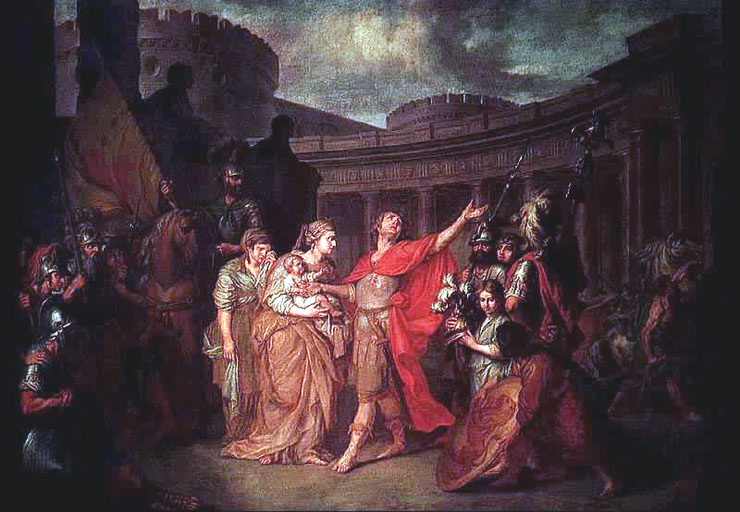 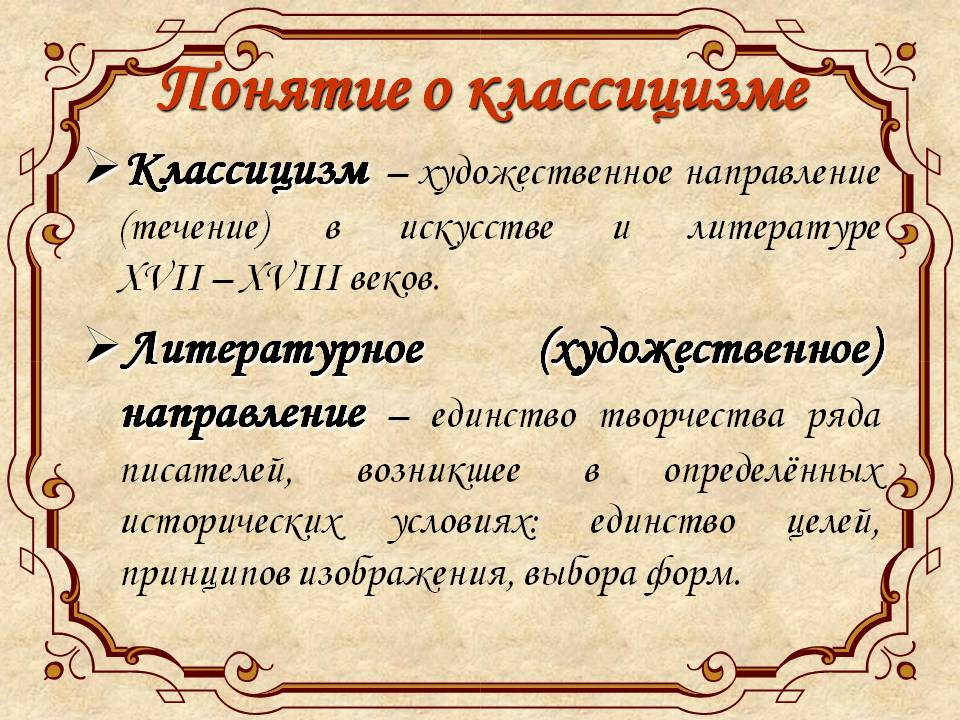 История
сложился во Франции в 17 веке в связи с началом эпохи абсолютной монархии
Слово произошло от латинского названия, что значит «образцовый»
Классицисты подражали древним грекам и римлянам
Классицизм в искусстве
Особенности:
обращение к античной культуре как к образцу;
декларирование идеи совершенного общества;
 преимущество долга перед чувством;
возвеличивание разума и рациональности;
подчинение человека государственной системе.
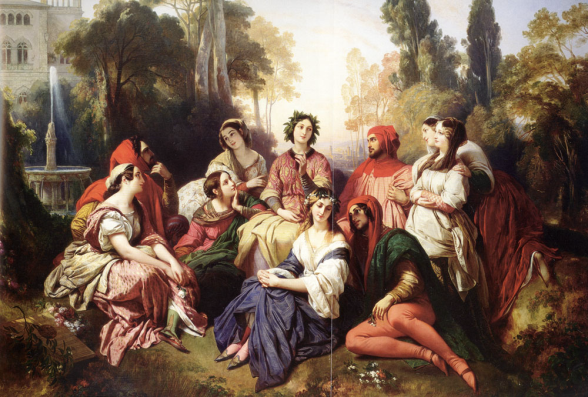 Живопись
В XIX веке живопись классицизма вступает в полосу кризиса и становится силой, сдерживающей развитие искусства, 
причём не только во Франции, но и в других странах.
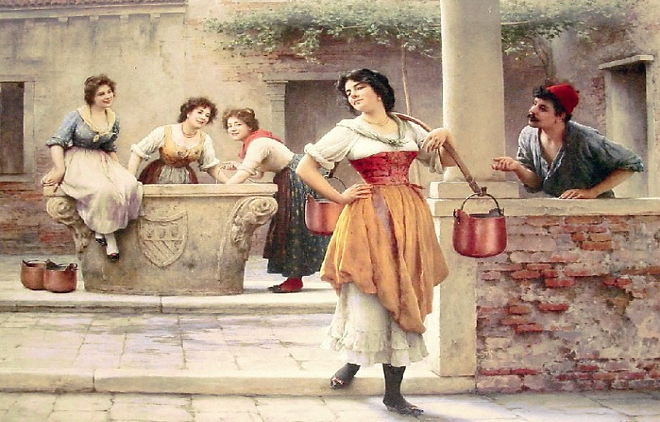 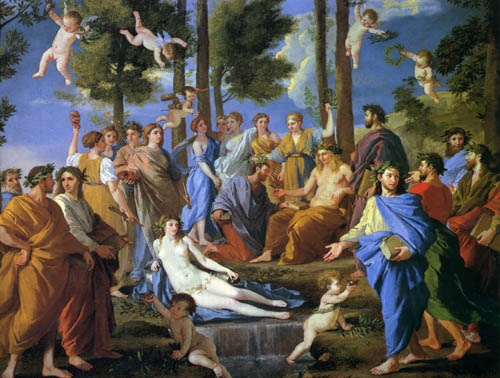 Никола Пуссен. «Танец под музыку времени» (1636).
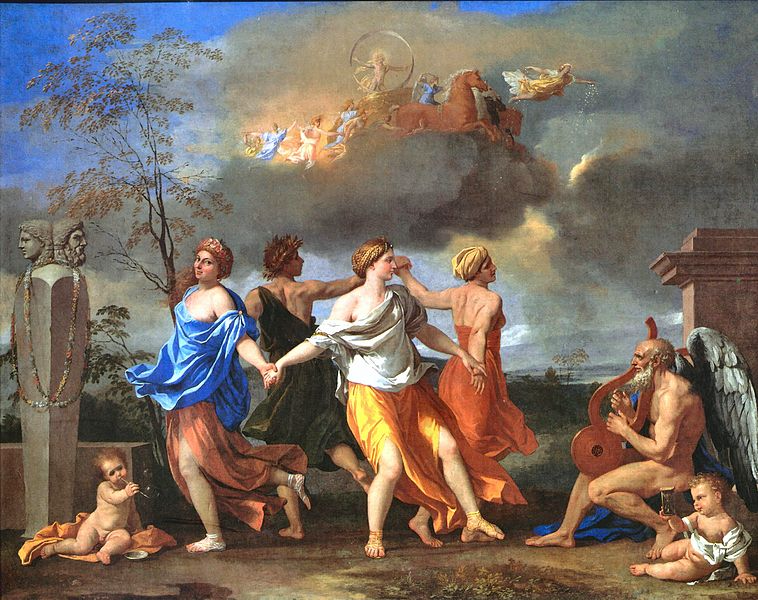 Жак-Луи Давид. «Клятва Горациев» (1784).
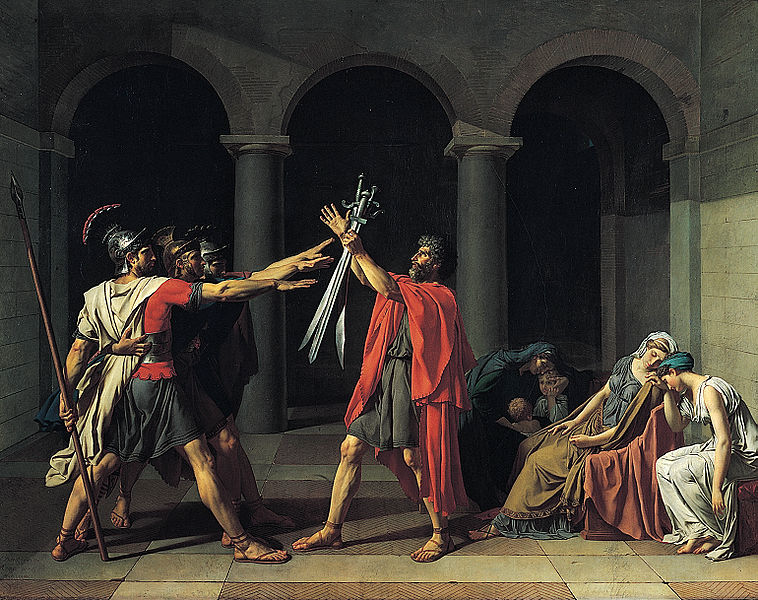 Скульптура
Толчком к развитию классицистической скульптуры в середине XVIII века послужили:
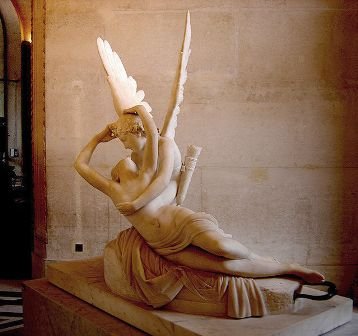 сочинения Винкельмана ,
археологические раскопки древних городов, расширившие познания современников об античном ваянии.
Антонио Канова. Амур и Психея (1787—1793, Париж, Лувр)
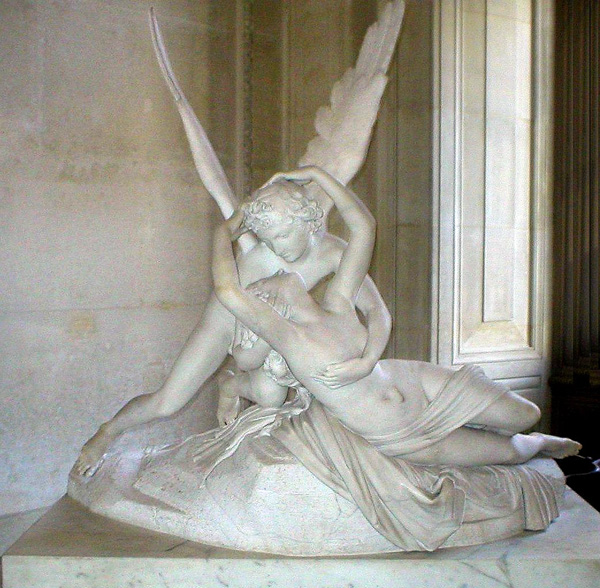 Бертель Торвальдсен. «Ганимед, кормящий Зевесова орла» (1817).
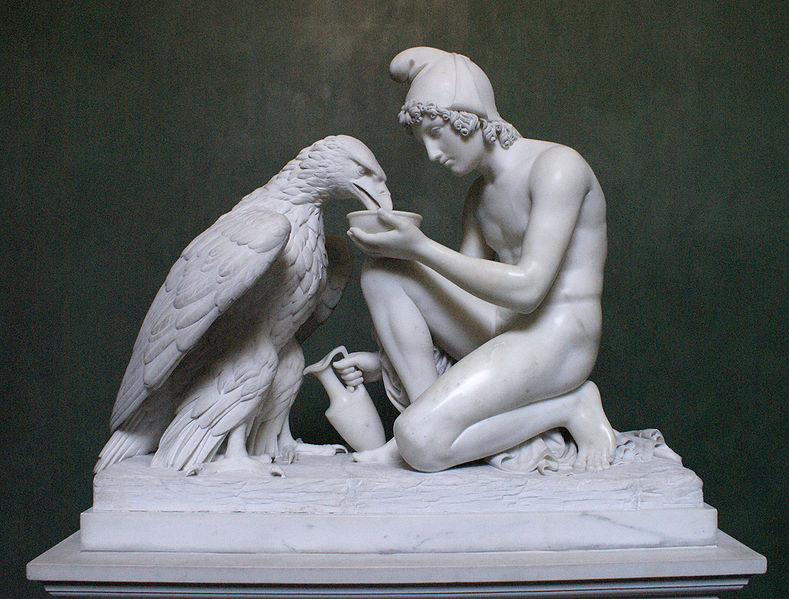 Архитектура
Главной чертой архитектуры классицизма было обращение к формам античного зодчества как к эталону гармонии, простоты, строгости, логической ясности и монументальности.
Архитектуре классицизма в целом присуща:
регулярность планировки 
 четкость объемной формы.
Для классицизма свойственны:
симметрично-осевые композиции, 
сдержанность декоративного убранства, 
регулярная система планировки городов.
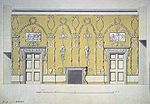 Пример британского палладианизма — лондонский особняк Остерли-парк (арх. Роберт Адам).
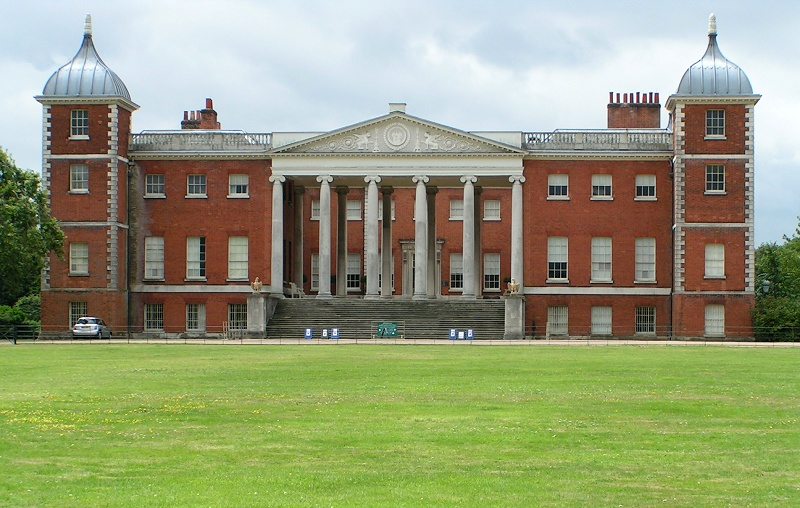 Андреа Палладио. Вилла Ротонда близ Виченцы
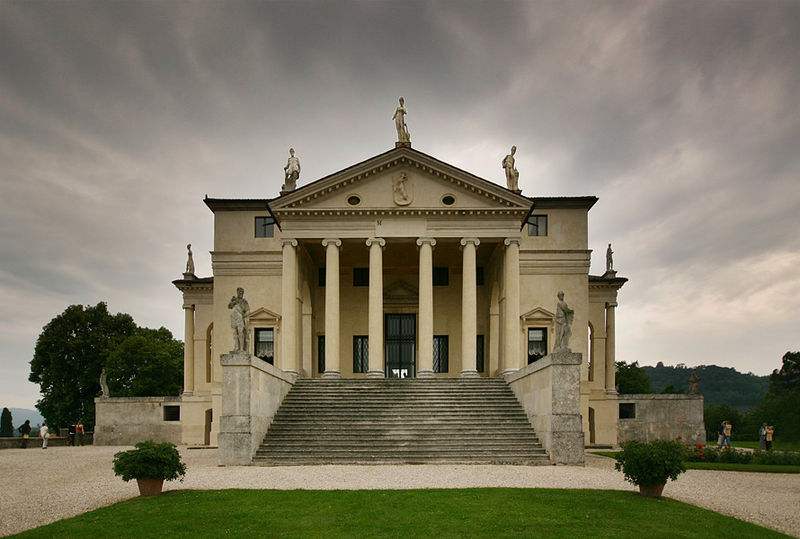 Фрагмент идеального города Арк-э-Сенан (арх. Леду).
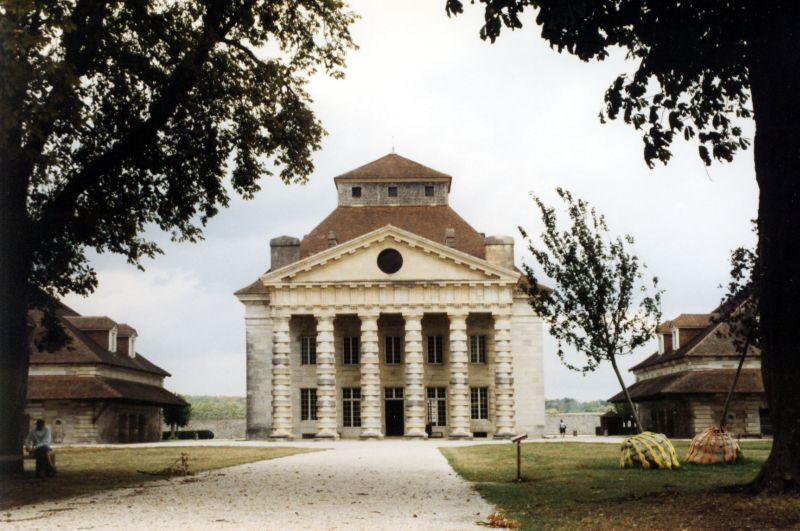 Вальхалла — повторение афинского Парфенона баварским зодчим Лео фон Кленце.
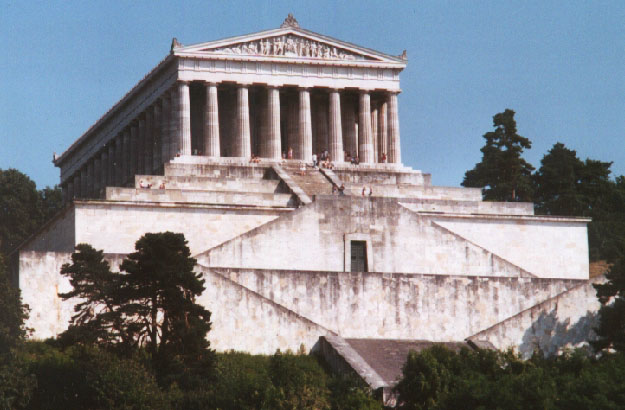 Литература
Высокого развития достигли
также «низкие» жанры — басня (Ж.Лафонтен), сатира (Буало), комедия (Мольер).
Для английской прозы
(Аддисон, Свифт) также характерен латинизированный синтаксис.
Классицизм XVIII века развивается под влиянием идей Просвещения.
Мольер
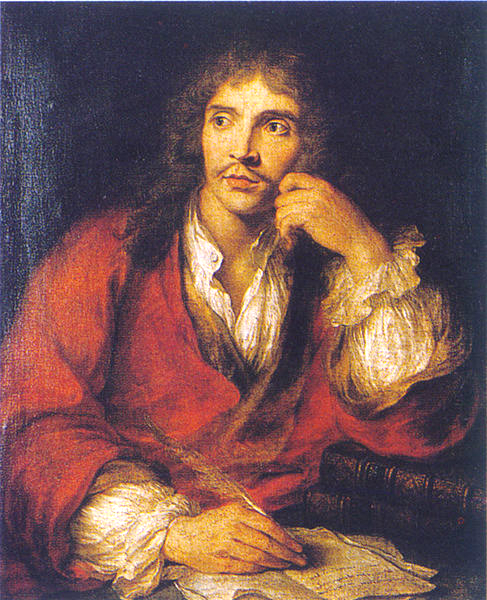 Никола Буало
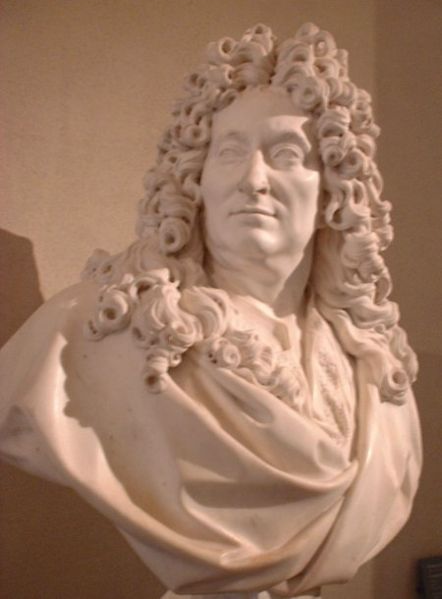 Джонатан Свифт
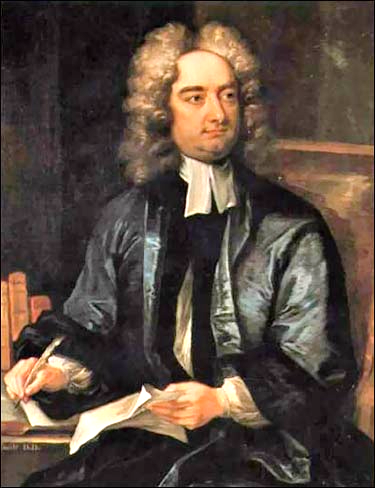 Памятник Пьеру Корнелю на Площади Часов в Авиньоне, Франция
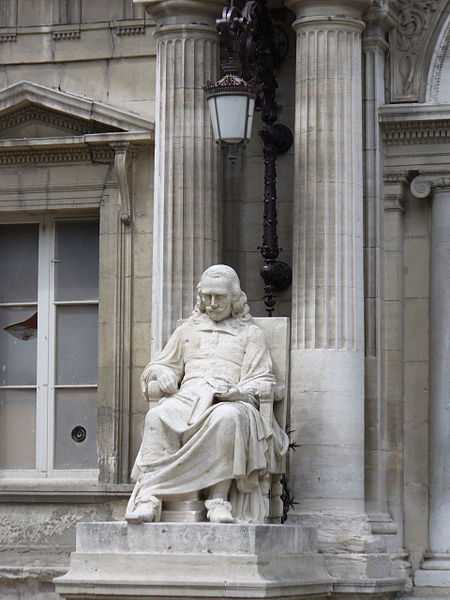 Музыка
Музыкой периода классицизма называют период в развитии европейской музыки приблизительно между 1730 и 1820 г.
Понятие классицизма в музыке устойчиво ассоциируется с творчеством Гайдна, Моцарта и Бетховена, называемых 
венскими классиками
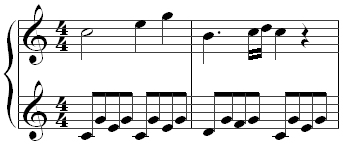 В.Л. Боровиковский. Портрет Г.Р. Державина
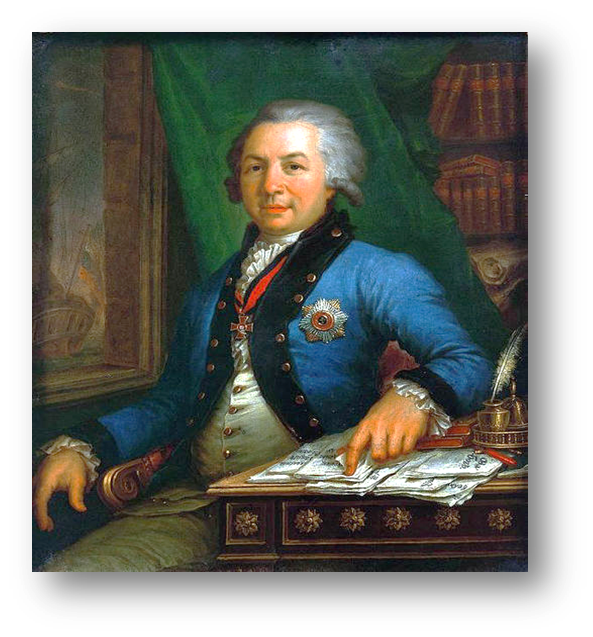 Спасибо за
 внимание